Participativní rozpočet 
města Vítkova

Vítejte ve zdravém městě
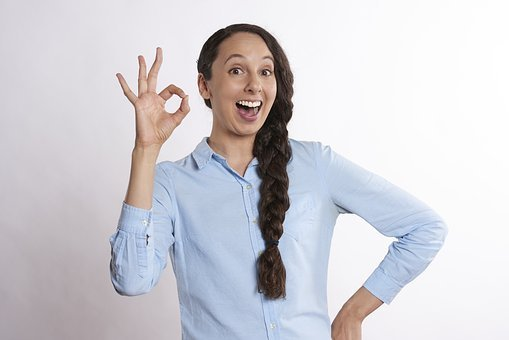 Měníme Vítkov k lepšímu
Město Vítkov
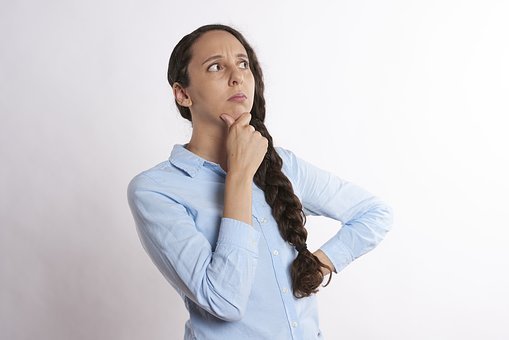 Co to je participativní rozpočetTrocha teorie…
Projekty jsou založeny na principech udržitelného rozvoje a zvyšování kvality života ve městě.

Slouží k vybudování konkrétního cíle (dětské nebo sportovní hřiště, posezení, zkulturnění nevzhledného plácku,  výsadba stromů nebo květin, komunitní zahrady, atrakce pro děti…).

Občané předkládají návrhy projektů.

Občané rozhodnou o konkrétním projektu, který se bude realizovat. 

Vy navrhujete – my realizujeme. Město zajistí financování a realizaci. Budeme rádi, když nám s realizací pomůžete a my z rozpočtu podpoříme projekty v celkové výši 500.000 Kč.
Časový harmonogram
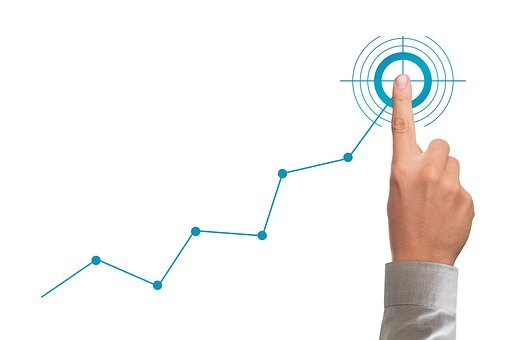 Tipy odjinud
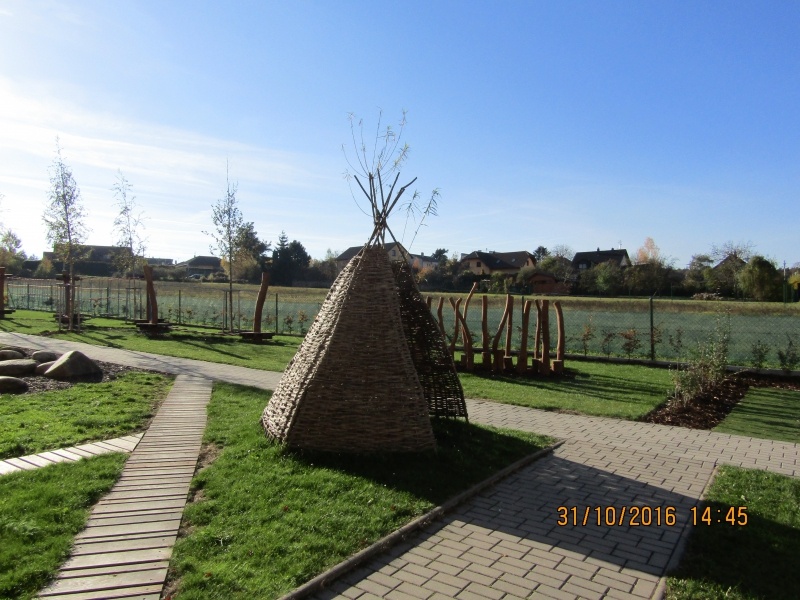 Dětský přírodní ráj
Ostrava – Dubina a Bělský les (zahrada MŠ)
Anotace projektu
Vytvořit dětem přírodní prostředí pro hru, pokusy a objevy.
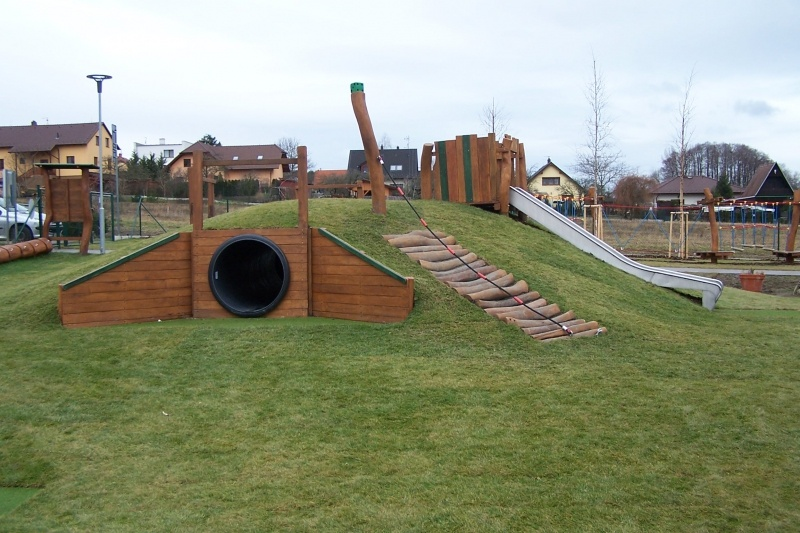 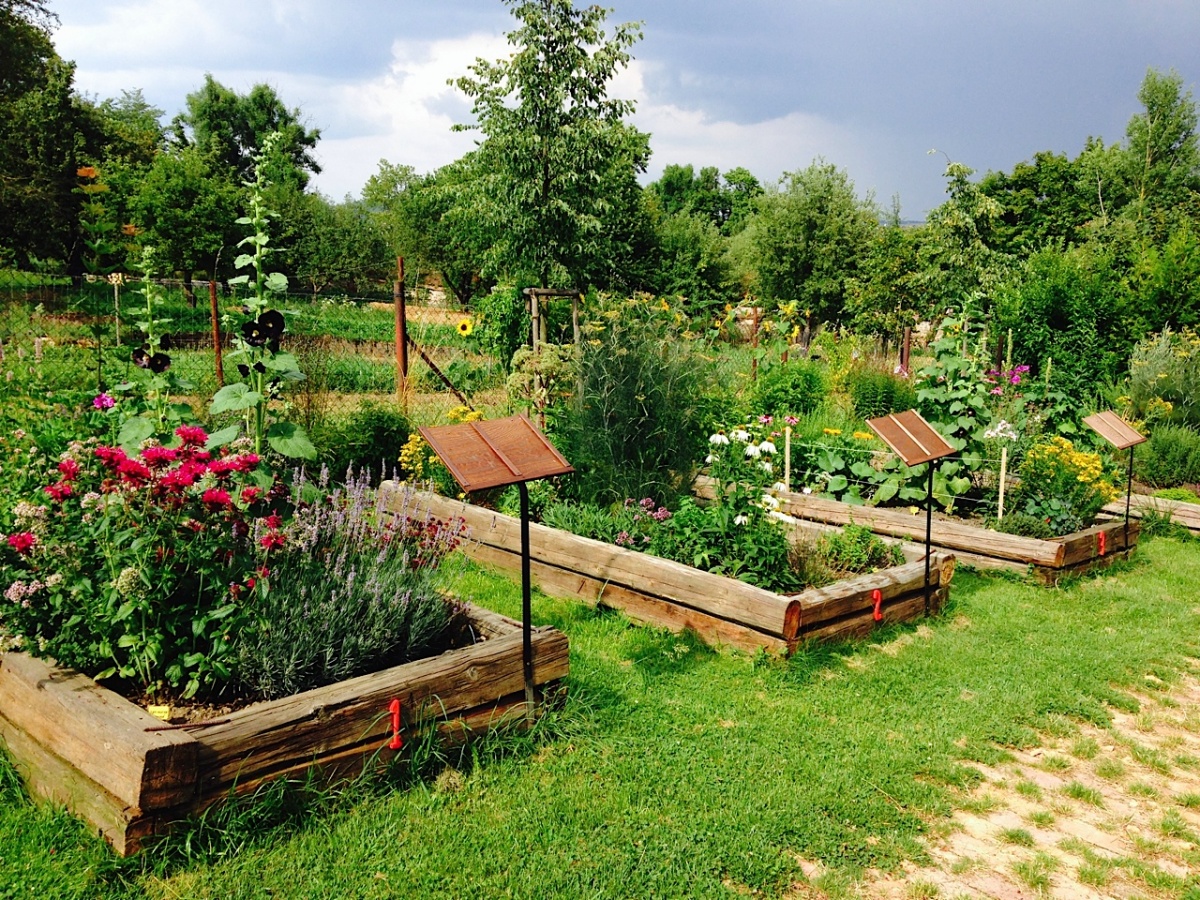 Zdroj: www.nasjih.cz
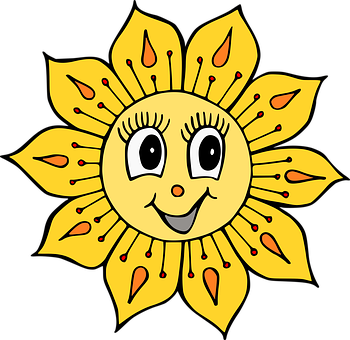 Tipy odjinud
Park plný překvapení 
zemní trampolíny
Český Brod
Anotace projektu
Zatraktivnění parku a motivace občanů k trávení volného času               v tomto půvabné prostoru.
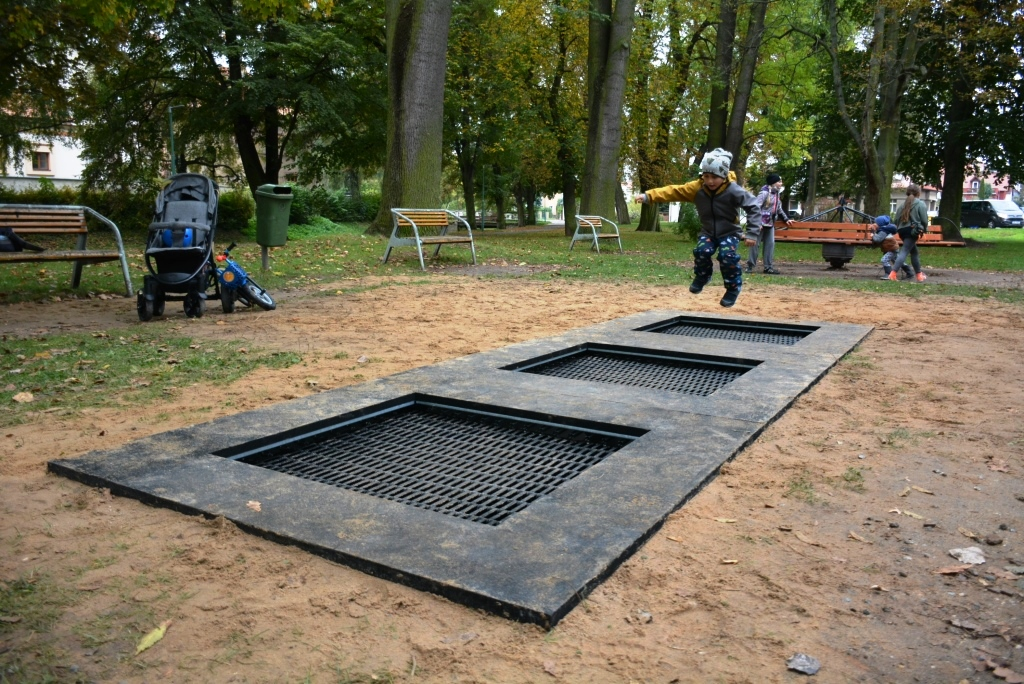 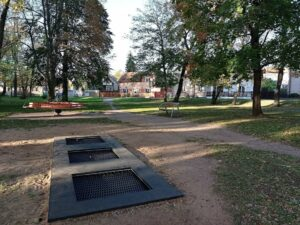 Zdroj:
https://www.participativni-rozpocet.cz/
Tipy odjinud
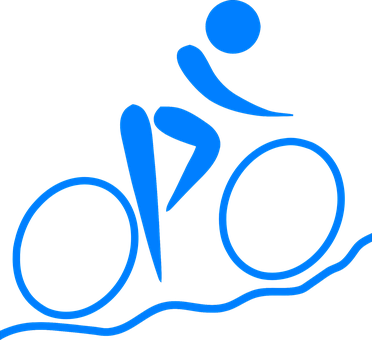 Pumptrack pod Pekárnou 
Brno
Anotace projektu
Pumptrack je univerzální sportoviště vhodné pro širokou veřejnosti.
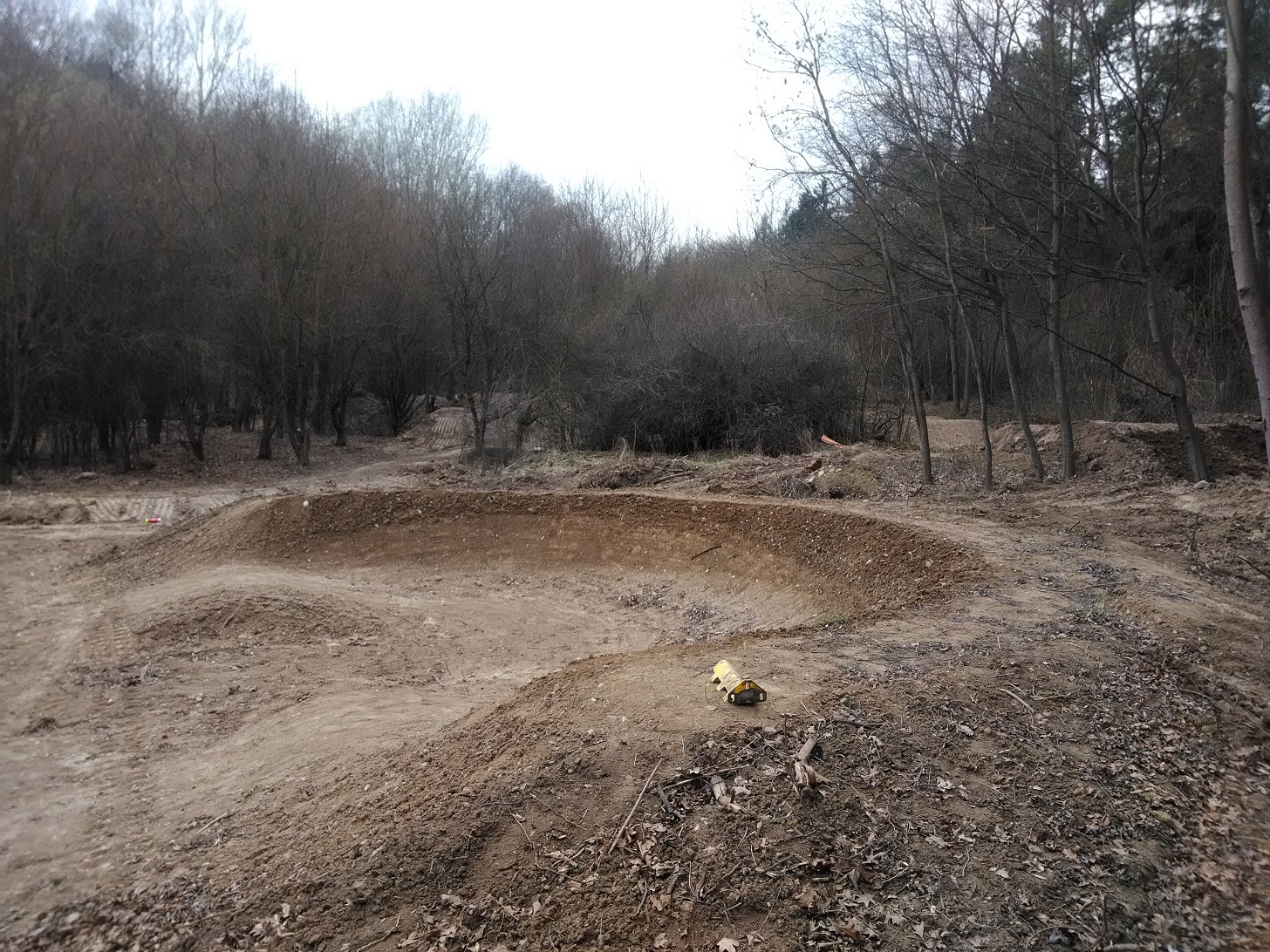 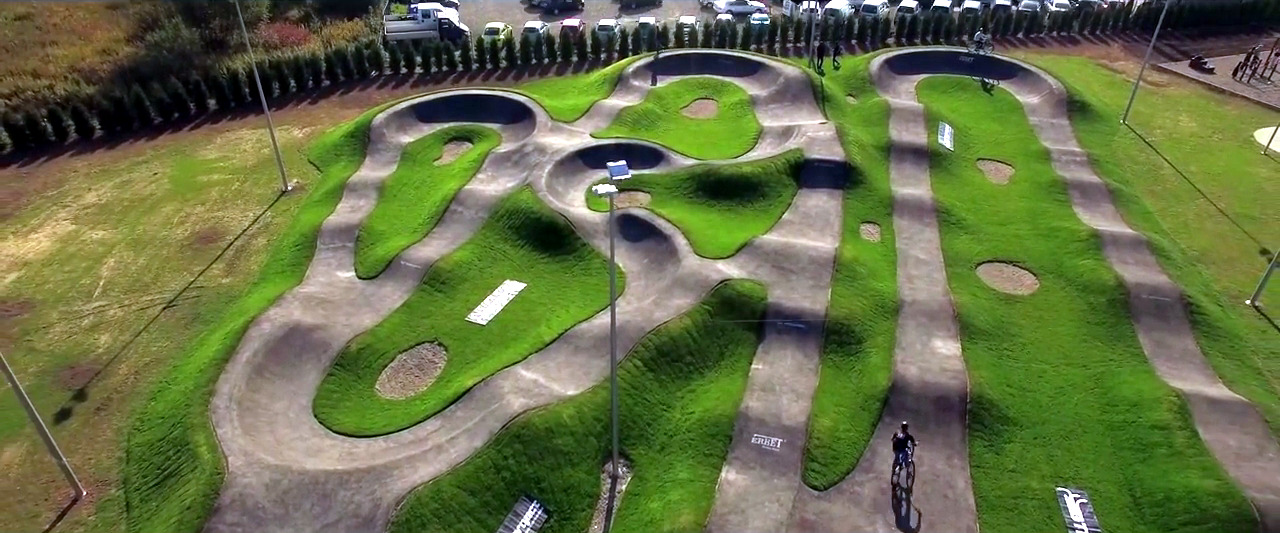 Zdroj: https://damenavas.brno.cz/
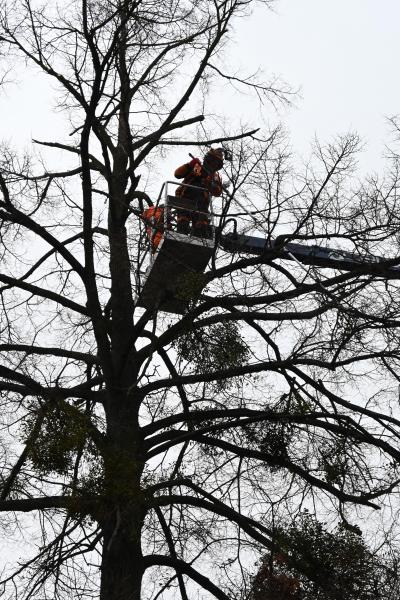 Tipy odjinud
Ořez jmelí 
Hlučín
Anotace projektu
Kvalita života se zvyšuje s množstvím přírody, která nás obklopuje.
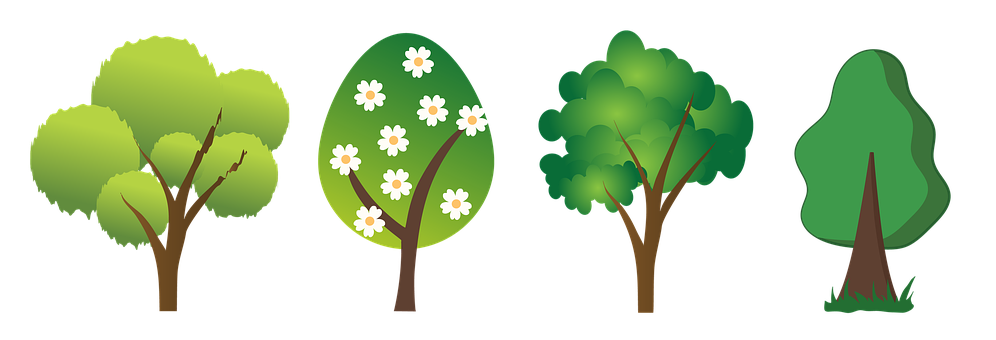 Zdroj: https://zdrave-mesto.hlucin.cz
Nechcete se přidat?
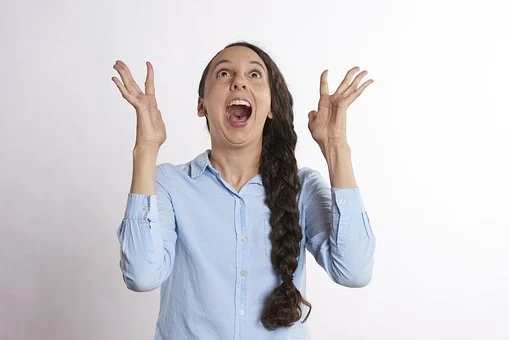 Připravit projekt není až tak 
složité.
Když si 
nebudete vědět 
rady, jsem tady pro vás.
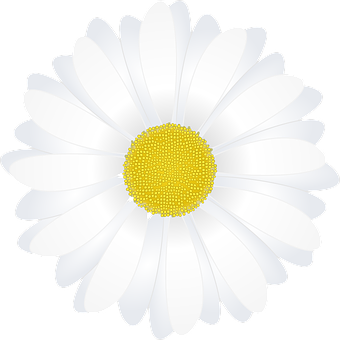 Koordinátorka: Daniela Olbertová
Kontakt: 556 312 253, 737 238 728
E-mail: participace@vitkov.eu; olbertova@vitkov.info